MANAJEMEN REPUTASI
PERTEMUAN 8
ETIKA KOMUNIKASI PR
PR  memiliki standar etika yang harus diterapkan
STANDAR ETIKA
STANDAR ETIKA ASOSIASI PR
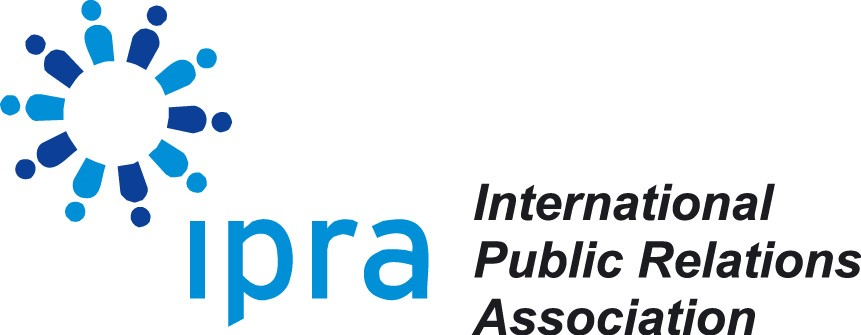 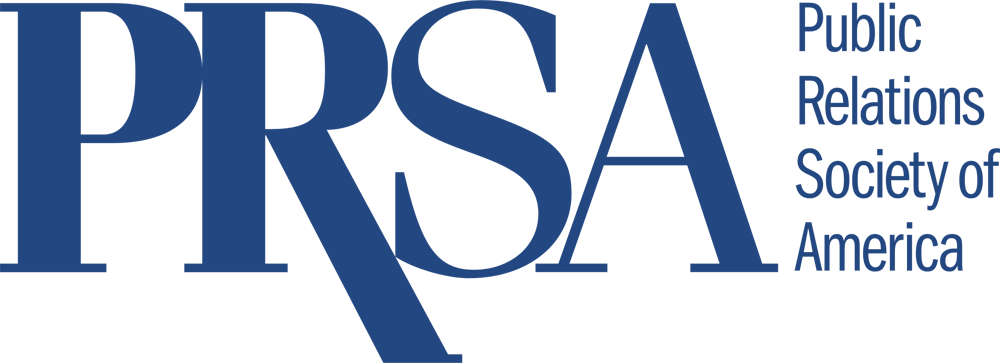 TANTANGAN ETIS PR
KERAHASIAAN
KONFLIK KEPENTINGAN
INDIVIDU
PROFESIONAL